Call For ProposalsSKILLS DEVELOPMENT FOR INCREASED EMPLOYABILITY OF VULNERABLE YOUTH, WOMEN AND GIRLS IN BUSOGA REGION
Information sessions
Presentation outline
Introduction
Objectives of the call
Admissibility criteria
Actors
Actions
Costs
Vulnerability criteria
Concept note application form
Application and selection procedure
1. Introduction
Enabel, the Belgian development Agency
Vision: Young people and women in Uganda develop into active, economically independent citizens in a sustainable society that respects human rights and ensures quality basic services. 
Focus areas:
1. Cn't Introduction
Interventions are funded by:
Belgian government 
Employability and Employment: Green and decent jobs for youth “WeWork” 
Education: WeLearn
Health: WeCare and WeTrain4Health
and the EU 
Employability and Employment: Green and decent jobs for youth “WeWork” 
Business: SB4U and SBHR
Gender: G4DU
1. Cn't Introduction
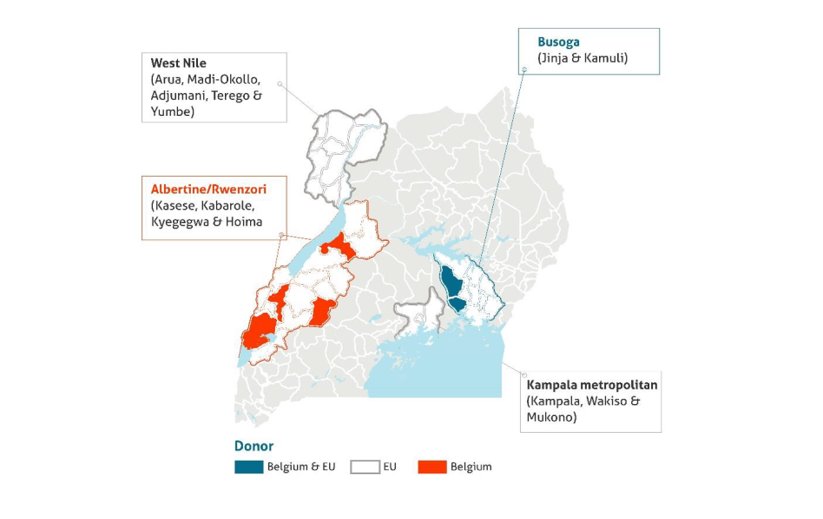 1. WeWork: Green and Decent Jobs for Youth
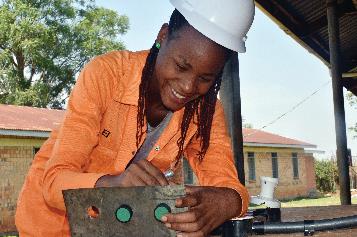 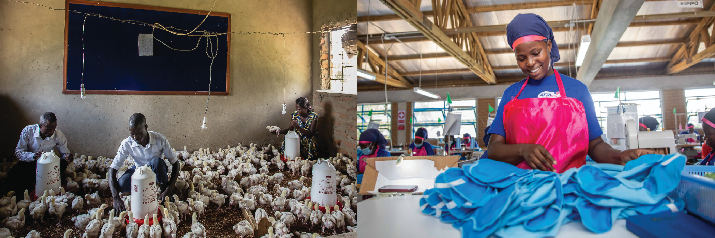 Results domain 1
Results domain 2
Results domain 3
Improved employability of young people (especially women) through skilling and employment services
Increased gainful self- employment opportunities
through entrepreneurship
Increased productivity &
sustainability of existing
businesses
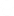 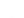 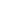 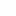 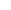 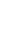 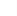 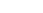 Focus on agriculture and the green economy
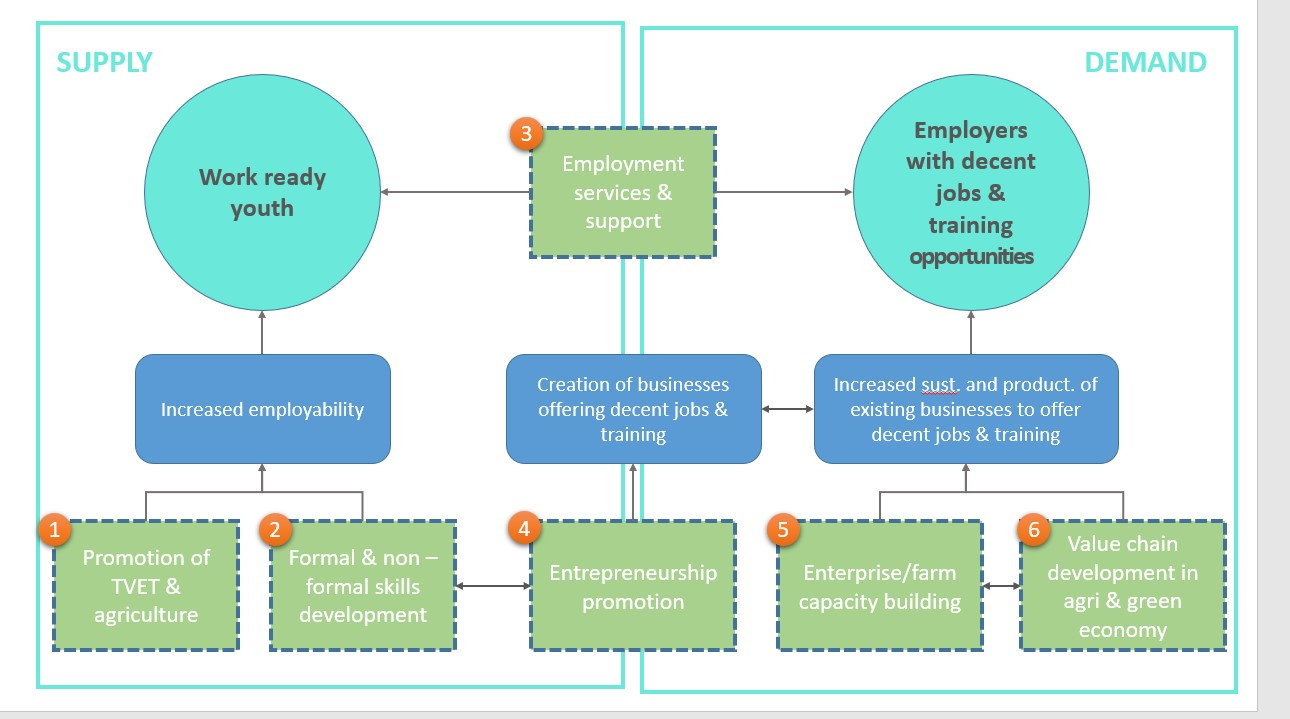 2. Objectives of the call
Guidelines, annexes, clarifications (Q&A) and all other communication:
https://www.enabel.be/grants/ 

Call reference number: UGA22007-10045 

Call Title: SKILLS DEVELOPMENT FOR INCREASED EMPLOYABILITY OF VULNERABLE YOUTH, WOMEN AND GIRLS IN BUSOGA REGION
2. Call Objectives
General objective 
Improve livelihoods of 2000 vulnerable youth through enhanced access to quality, demand-driven skills development and employment support services

Specific objectives  
The provision of skills development is more equitable, qualitative, innovative, and labour market-driven for increased employment opportunities
2. Call Objectives
2 phased procedure 

- Concept note stage
- Proposal stage
2. SDF basket
Quality non-formal skills development 
Skill gaps identified through livelihood and labour market analysis
Meaningful involvement of the (local) private sector in design, implementation and/or assessment of trainings
Holistic approach to skills development by integrating career guidance, 21st century skills development, work-based learning, social inclusion strategies
Intensive and innovative post-training employment support services
2. Call volume and grant amounts
Total call volume is 2,000,000 EUR
Lot 1: Agriculture: indicative allocation: 1,000,000 EUR 
Lot 2: Green economy: indicative allocation: 1,000,000 EUR  

Grant applications must fall between minimum 150,000 and maximum 500,000 Euro

Reasonable and efficient unit cost, to take into account holistic approach + intensive post training support
2. Different lots
3. Admissibility criteria
The actors: Eligible applicants

The actions: Admissible actions for grants

The costs: Acceptable types of costs that may be included in grants
3a. The actors: lead applicant
Legal entity
Be a public entity or private not for profit or legal entity of private law for which profit maximization is not the priority objective
Established or represented in Uganda
National or international NGO, Civil Society or Community-Based Organization, Foundation, Business Membership organisation or a non-profit business development service provider with demonstrated experience in managing quality skills development initiatives and economic empowerment of vulnerable youth and women in the selected value chains
Demonstrated relevant work experience – at least the past 2 years
Active Bank Account for the past 12 months
In-house financial management capacity
3a. The actors: lead applicant
Exclusion grounds:
Annex VII grant agreement – Applicant’s declaration in application form completed and signed (Annex A guidelines)

Supporting documents (upon preselection – 2nd stage): 
Criminal record clearances from Interpol 
NSSF clearance certificate
Tax clearance certificate
3a. The actors: the applicant and co-applicant(s)
The applicant must mandatorily form a partnership and act with at least one and maximum two co-applicants
The partnership between Lead and co-applicants is to optimize cumulation of complementary expertise.
The selected applicant becomes the contracting-beneficiary and is the main point of contact for the contracting authority. It shall represent its co-applicant and act in their name. It shall design and coordinate implementation of the action. 
The co-applicant shall participate in the implementation of the action and the costs that they incur shall be eligible in the same way as those incurred by the lead applicant.
3a. The actors: co-applicants
Legal entity
Be a public entity or private not for profit or legal entity of private law for which profit maximization is not the priority objective
Established or represented in Uganda
Be any of the following types of organization:
Accredited public or private non-profit technical and/or vocational skills training provider
Business Membership Organisation/Association
Non-profit Business Development Services (BDS) provider
Non-profit private sector business cooperative or enterprise;
NGO, Civil Society or Community-Based Organization, Foundation
Have 3 years demonstrated work experience in participating in quality skills development and/or employment promotion initiatives in the targeted region. 
Be registered with relevant authorities and comply with Ugandan legal regulations
Have an operational governance structure and an active bank account for the past 12 months
3a. The actors – Summary types
Any application shall involve at least one organization based within the region where the activity will be implemented (acting either as lead or co-applicant).
3a. The actors: Associates
Participate actively in the action, but are not eligible for grants and only qualify to receive daily allowances and travelling expenses. 
To be specified in part B of the application form. They need not to sign the mandate in proposal stage.
3a. The actors: Contractors
These are contractors for services, works and equipment. These must be sourced through a procurement process using relevant procedures i.e. PPDA (public procurement law) for public entities and annex VIII of the Grant Agreement for private entities
3b. The actions
Duration
Location
Target beneficiaries
Priority sectors and themes 
Type of action and eligible activities
3b. The actions: Duration
Action: minimum 18 to maximum 24 months

Training programmes: minimum 6 to maximum 9 months, including minimum 30% WBL

Minimum 6 months post-training employment support for successful graduates
3b. The actions: Location
The actions must be implemented in Uganda, Busoga region in at least one of the following districts: 
Kamuli
Jinja

The actions may not be implemented in other districts.
3b. The actions: Target beneficiaries
Vulnerable populations residing in the eligible districts
Guideline vulnerability criteria Annex H

At least 80% youth between the ages of 15 and 35 years

At least 50% women and girls
3b. The actions: Priority sectors
Agriculture
Green economy 

Non-priority sectors or trades to be substantiated relevance of the proposed trainings to the local labour market and employment opportunities for the specific target group(s)
Maximum 5 trades
3b. The actions: Priority sectors agriculture
Under the green (climate-smart) agriculture sector, Enabel promotes an economic sector,
market-oriented approach that effectively integrates environmental and climate change considerations through the promotion of more sustainable, green and climate-resilient agricultural practices that foster food and nutritional security, (green) job creation and entrepreneurship, as well as livelihood improvement. 

Social, environmental, economic and technical benefits were used for the selection of priority value chains through which Enabel aims to support the creation of decent (green) jobs.
3b. The actions: Priority sectors agriculture
3b. The actions: Priority sectors green economy
3b. The actions: Priority sectors green economy
[Speaker Notes: Interlocking Stabilised Soil Blocks]
3b. The actions: Priority sectors green economy
3b. The actions: Priority sectors green economy
3b. The actions: Priority Themes
To integrate:
Environmental conservation or skills for the green economy
Gender roles and reproductive health awareness
Entrepreneurial skills
Digital literacy or skills for the digital economy
Financial literacy
Other soft skills for enhanced employability: Work-readiness, conflict management, behavior/attitude skills, etc…
3b. The actions: mandatory activities
Labour market analysis in order to identify and engage with private sector entities and establish job profiles defining the skills required for potential job opportunities
Outreach and awareness or sensitization strategies
Social inclusion strategies
Non-formal, short-term skills training programmes in the targeted sectors with a duration of minimum 6 to maximum 9 months
Assessment and certification, adhering to national standards for non-formal training (Directorate of Industrial Training)
Integration of Occupational Health and Safety standards and measures (including materials + protective wear excluding overalls)
Integration of soft skills training and entrepreneurship skills training
3b. The actions: mandatory activities
Involvement of private sector in design, implementation and/or assessment of trainings and minimum 30% of the training duration allocated to Work-Based Learning 
Engagement of private sector role models and expertise in mentoring and training
Capacity enhancement of co-applicant(s) based on an Organisational Capacity Assessment 
Provision of start-up kits, tailored to specific business needs or business plans developed by successful graduates and/or groups opting for self-employment 
6 months extensive and innovative post-training employment support services
3b. The actions: Other admissible actions
Training, studies, workshops, etc
Training materials
Promotion of social or gender inclusion (e.g., transport arrangements, facilities and procedures that constitute safe learning and work environments, day-care services, counselling or psychosocial support,…)
Capacity building local partners
(Pre-training) career guidance, coaching
Toolkits for WBL 
Job fairs, networking or matchmaking activities
…
3b. Number of applications
The applicant may not submit more than one (1) application per lot under this Call for Proposals.
The applicant may not be awarded more than one (1) Grant Agreement per lot under this Call for Proposals.
The applicant may not be at the same time a co-applicant in another application

A co-applicant may not be awarded more than one (1) Grant Agreement under this Call for Proposals
Questions?sdf.grants@enabel.be
3c. Admissible/Ineligible costs
ii) Management Costs:
Administration costs directly attributed to the implementation of the actions. This comprise the costs of management, monitoring, equipment, facilities and other costs directly  related to the core activity.
Examples:
IT/Computer equipment(Laptops, printers, projectors, Camera etc.)
Furniture and fittings
Audit & Accounting fees
Salary of program staff+ other direct staff 
Etc.
Direct costs
i) Operational Costs
Activity costs necessary for achieving the results of the action.This comprises the costs of the core activities to be implemented.
Examples:
Training materials
Food for trainees
Transport costs for trainees or attend training workshop
Training fees
Etc.
3c. Admissible/Ineligible costs
Indirect Costs:

Structure Costs (max 7% of operational costs)-to be verified. Administration costs not directly attributed to the project, but are necessary for the implementation of the actions

Examples:
Office rental
Utilities: electricity, water, etc. for project office
Salary of the Executive Director or + other support staff
Office telecommunication cost
Etc.
3c. Admissible/Ineligible costs
Reserve for contingencies 

The budget may include a contingency reserve up to a maximum of 5% of the estimated eligible direct costs. It may only be used with the prior written authorisation of Enabel.
3c. Ineligible costs
Accounting entries not leading to payments 
 Provisions for liabilities and charges, losses, debts or possible future debts 
 Debts and debit interests 
 Doubtful debts 
 Currency exchange losses 
 Loans to third parties 
 Guarantees and securities; 
 Costs already financed by another grant 
 Invoices made out by other organisations for goods and services already subsidized
Subcontracting by means of service or consultancy contracts to personnel members, Board members or General Assembly members of the organisation subsidized 
Any sub-letting to oneself 
Purchases of land or buildings; 
Compensation for damage falling under the civil liability of the organisation 
Employment termination compensation for the term of notice not performed 
Purchase of alcoholic beverages, tobacco and derived products thereof  
Grants to sub-beneficiaries
3c. Budget template review
ANNEX B_Budget template.xls
Questions?
Contn
Be innovative and realistic !






Go for it!
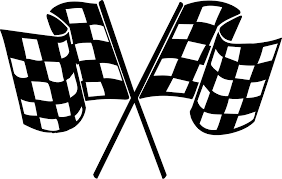 M&E
Annex H: guideline for vulnerability selection criteria
Level of vulnerability
a) Low vulnerability 0-15
b) Moderate 15-20 
c) High / Critical 20-30

The call prioritises targeting moderate and high levels of vulnerability (individuals scoring above 15 out of 30). However, in applications, alternative criteria can be proposed based on specific regions and contexts.
Vulnerability domains/indicators
Youth (15-35 years)
Female
Refugee
School drop out/unskilled/unemployed
Orphans with no support
Orphans heading households with no support
Disadvantaged children
Youth with disabilities
Child/Female headed households with no support
Vulnerability domains/indicators
Child mother/early teenage pregnancy 
Chronic illness like HIV/AIDS
Unaccompanied children / Youth/Separated child
Gender based violence victims 
Bad living conditions
No assets
5. Concept note application
Use the complete Annex A Grant Application File, Part A. Do not use own templates & do not tweak the template
Submission in English only
In the concept note, provide only an estimate of the amount requested. Detailed budget (annex B) is only required in second stage (Amount requested in the proposal may not vary more than 20% in relation to the initial estimate)
Errors or major inconsistencies concerning the points mentioned in the instructions of the form may result in rejection (e.g., content required, pages, …)
Enabel reserves the right to request clarification where the information provided does not enable it to carry out an objective evaluation
Elements defined in the concept note may not be modified by the applicant in the proposal
5. Concept note application
Complete application = including complete Annex A part A plus applicant’s signed declaration and required annexes
5. Concept note application
6. Application procedure
Guidelines, annexes, clarifications (Q&A) and all other communication:
https://www.enabel.be/content/enabel-grants

Uganda – Open calls:
6. Submission concept notes
Deadline for application: 04/06/2024 at 5 PM EAT 
Submitted in electronic version in one file (pdf format) containing grant application documents and email: sdf.grants@enabel.be
Acknowledgement of receipt = successful submission
Compressed files in case of bouncing e-mails
The email subject line must bear the Call for Proposals reference number (), Call for Proposals title and full name of the applicant
6. Submission concept notes
Timely
Complete (guide + declaration + annexes)
and following the procedure
6. Evaluation and selection procedure – Concept notes
6. Evaluation and selection procedure – Proposals
Thank you!     Q&Asdf.grants@enabel.be